Practical eye-trackingJozef Tvarožek
(know how)3. 3. 2015 PeWe.UX
Prečo eye-tracking?
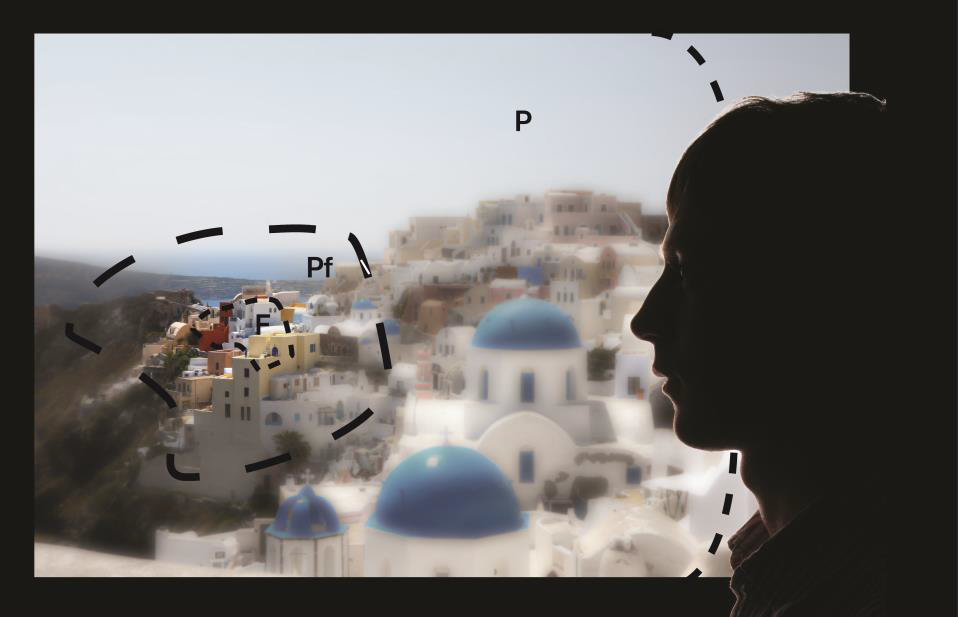 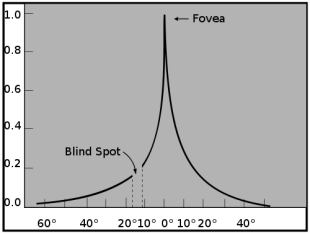 Ostrosť a rozsah vnímania
Informácie (väčšinou) získavame počas fixácií
Trvajú 100ms až 600ms, mozog spracúva vizuálnu informáciu z očí, frekvencia fixácií < 3 Hz.




Medzi fixáciami pohľad rýchlo preskočí (sakády) a nie sme schopní vnímať obraz
Fixácia
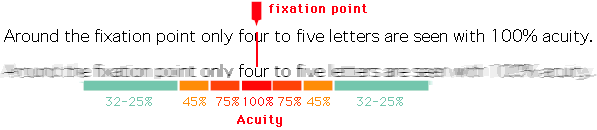 ostrosť vnímania
Typické dĺžky fixácií počas čítania
Pri čítaní textu 200-250ms
Priemerné sakády 7-9 písmen
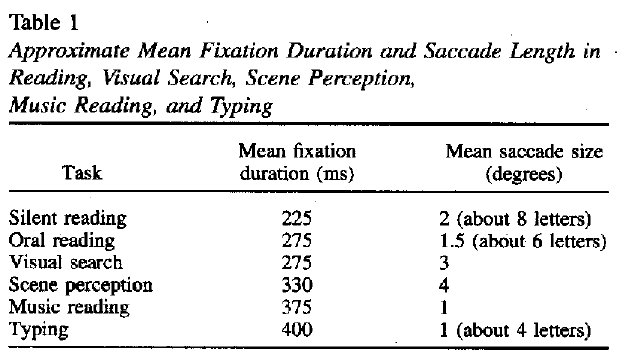 Štúdia: sakády 2°~30ms, fixácie~300ms
Tobii TX300 – 300 Hz snímanie
Tobii X2-60 – 60 Hz snímanie
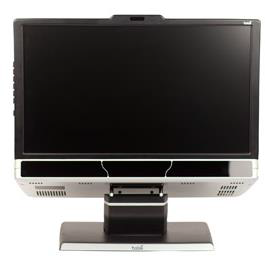 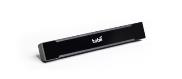 10 záznamov/sakáda, 100 bodov/fixácia
1 dátový bod/sakáda,18 bodov/fixácia
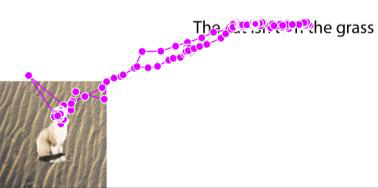 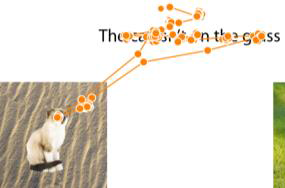 Klasifikácia raw data do fixácií
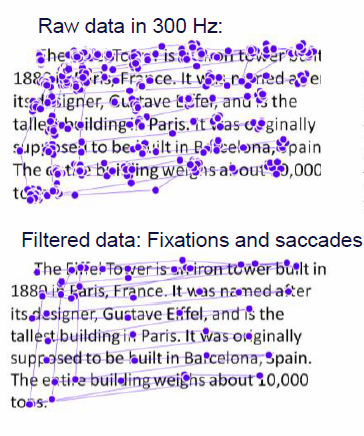 Presnosť snímania
Osvetlenie





Vzdialenosť od snímača
optimum 65cm
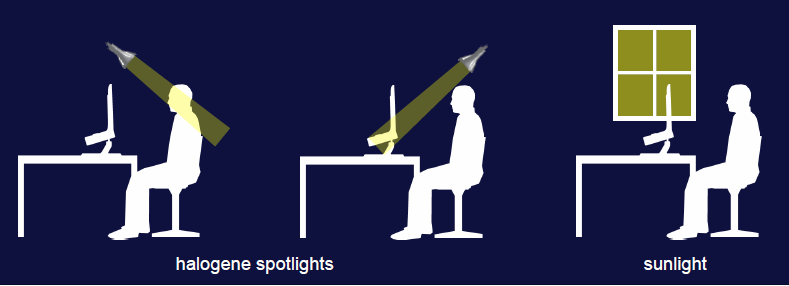 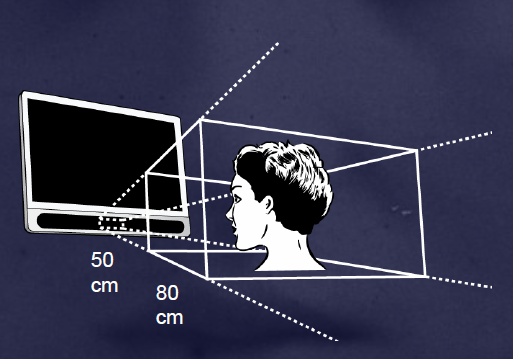 Presnosť snímania
Prekážky pri snímaní očí:
Škrabance, tvar, šmuhy, špina
Privreté oči
Maskara
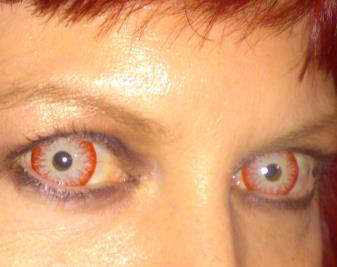 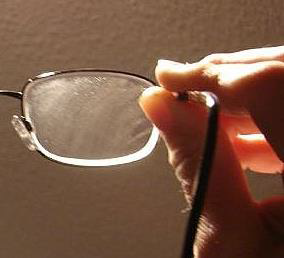 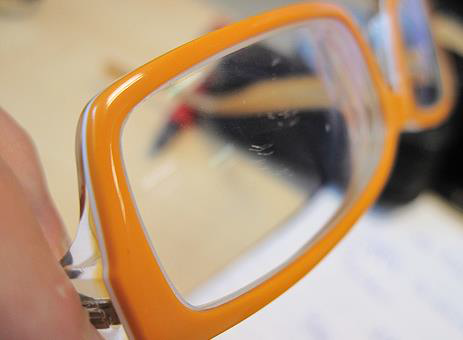 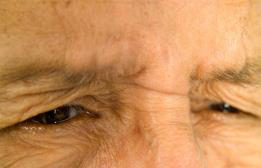 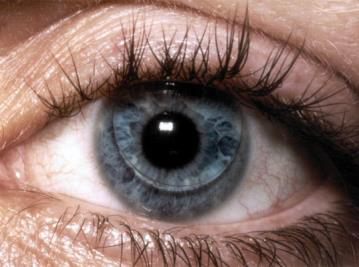 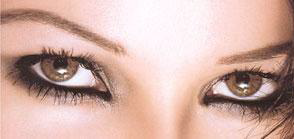 Čo s nazbieranými dátami?
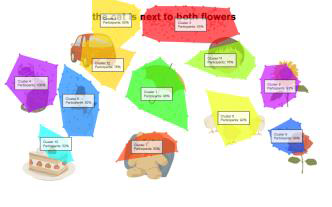 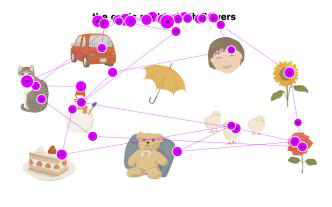 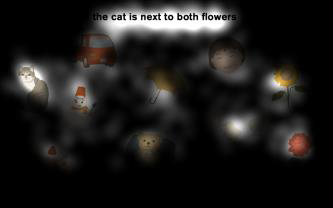 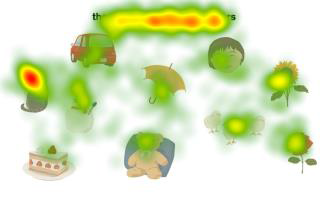 Rôzne typy čítania
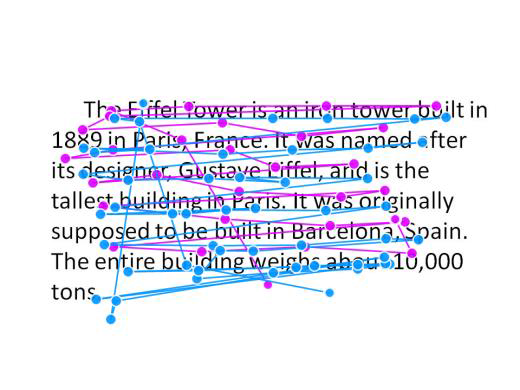 Zbežné prejdenie (skimming)
Čítanie (reading)
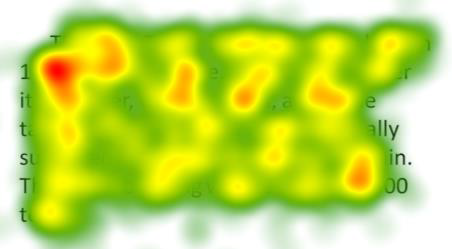 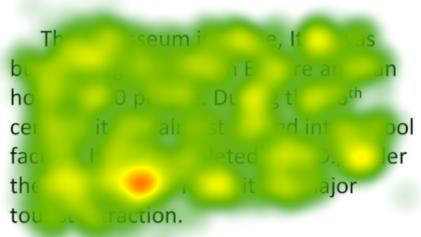 Metódy
% participantov, ktorí si všimli AOI,
počet fixácií pred prvou fixáciou na AOI,
čas do prvej fixácie na AOI
všimnuteľnosť
počet fixácií na AOI,celkový čas návštev na AOI,% čas stráveného na AOI
príťažlivosť zaujímavosť
záujem
emocionálne vzrušenie
polomer zreničky
duševná záťaž
polomer zreničky
kognitívne spracovanie
priemerná doba fixácie
výkon
čas do prvej fixácie na AOI,počet fixácií pre prvou fixáciou na AOI,
dĺžka trajektórie oka pred AOI
nájditeľnosť cieľa
čas od prvej fixácie do kliku na AOI,počet návštev pred kliknutím na AOI,
počet fixácií po nájdení AOI
rozpoznateľnosť cieľa
Ako to v praxi vyzerá?
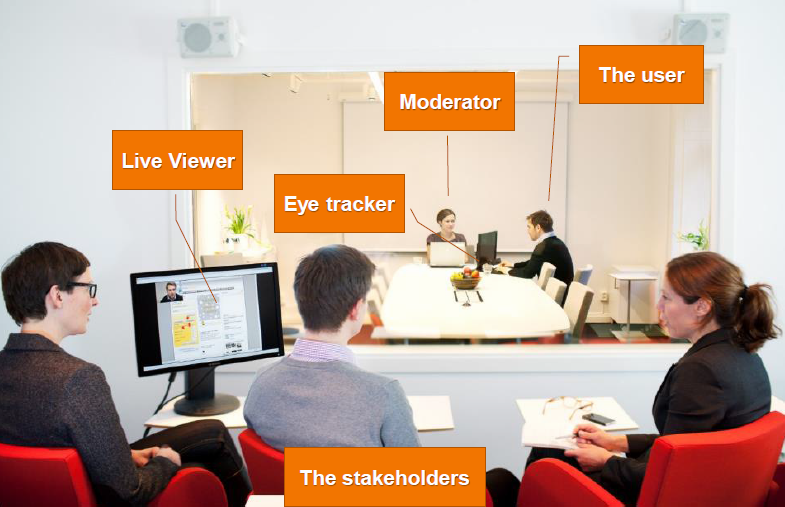 Príklad webovej štúdie
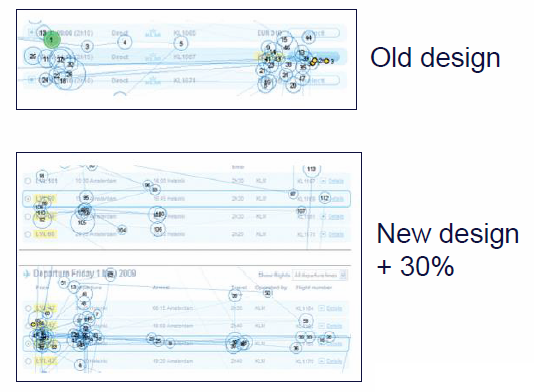 Ako pripraviť stimulus?
Chyba merania ~0.5°
1° pri 65 cm ~46px, cca 1,2cm na TX300.
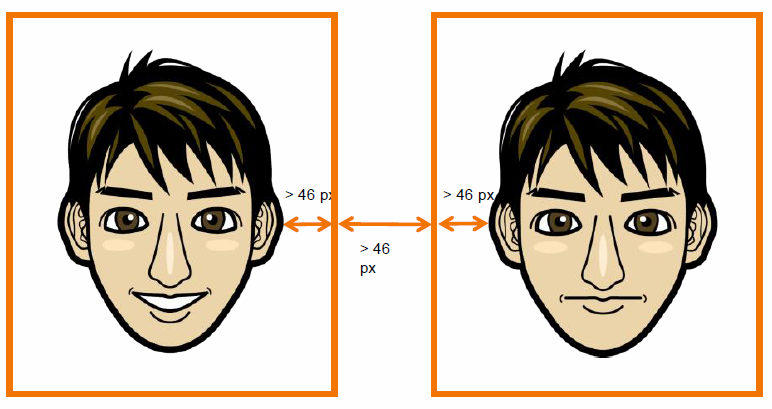 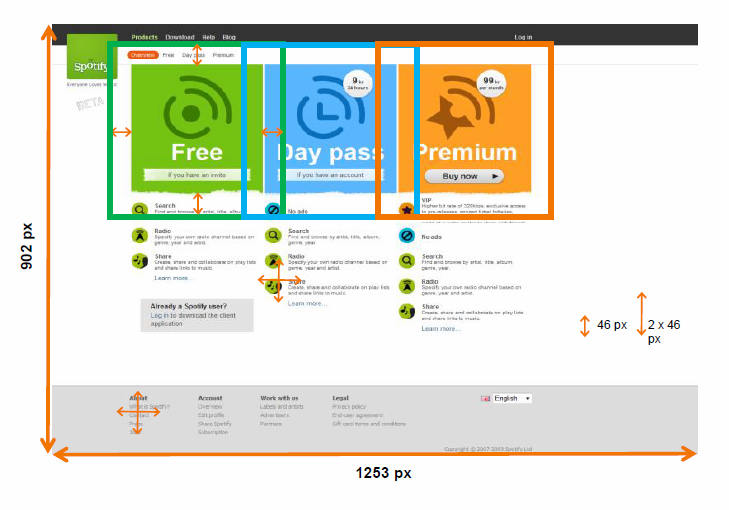 Úloha
Neutrálna voči skupinám
Mala by byť zaujímavá
Príbeh
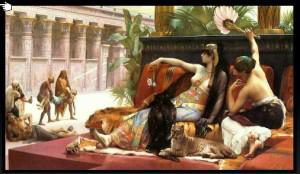 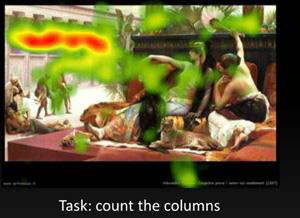 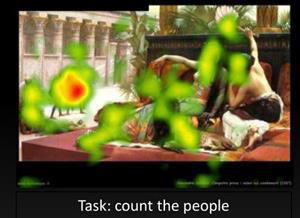 Areas of Interest
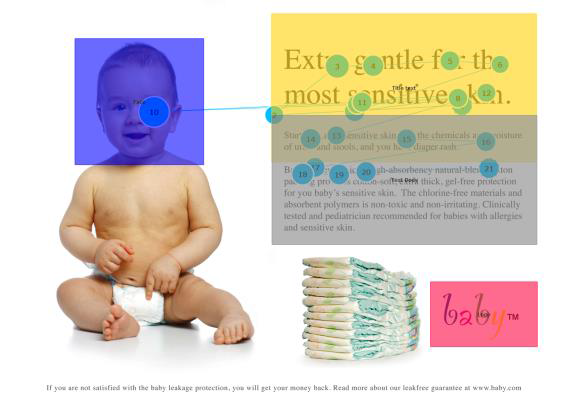 AOI sa môžu (!) prekrývať
Metriky: Fixácie vs. Návštevy
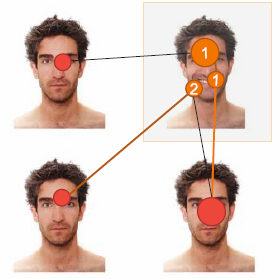 Pri porovnaní dvoch AOI zvážiť normalizáciu metriky podľa plochy
Testovanie mobilných zariadení
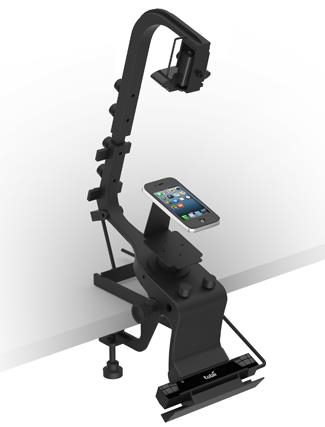 Happy eye-tracking!
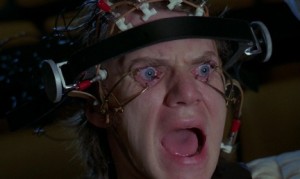 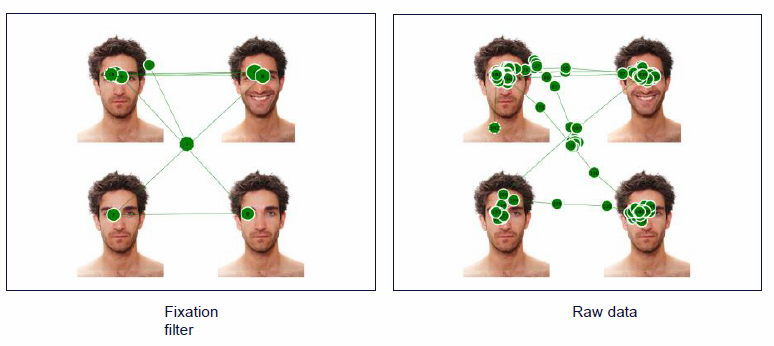 Thanks to: Tommy Strandvall
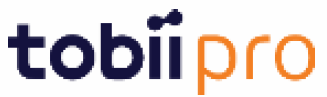